Metodología ADAN:
Aprendizaje basado en proyectos
Construcción 1
Electivo de Educación Física y Salud: “Expresión corporal”
Profesor: Sergio Chapa
Primero conozcámonos
¿Quién soy?
Yo escogí ser profesor porque
Lo bueno de ser estudiantes es que
Primero conozcámonos
En esta asignatura revisaremos
Es muy importante la evaluación, ya que
Me gusta esta asignatura porque
Leámos y analicemos los objetivos de esta asignatura
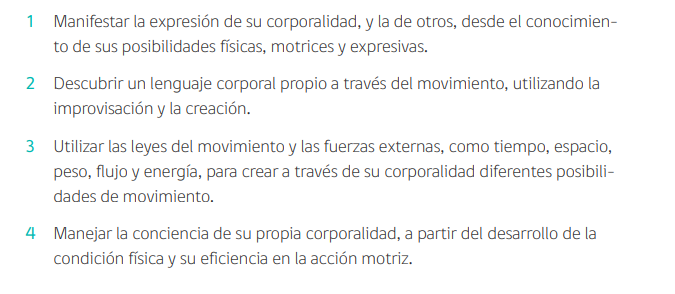 Leámos y analicemos los objetivos de esta asignatura
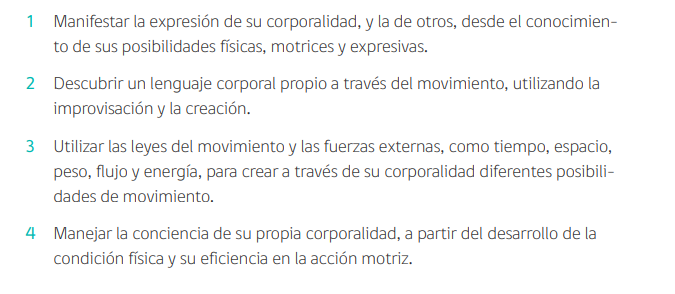 Es muy importante que se comprenda que no deben abarcarse todos los objetivos, pero sí deben abarcarse solamente estos o algunos de estos.
Leámos y analicemos los objetivos de esta asignatura
1.- Discutamos:
¿Se tienen claro? 
¿Podrían explicarme cuáles son los contenidos que trabajaremos?
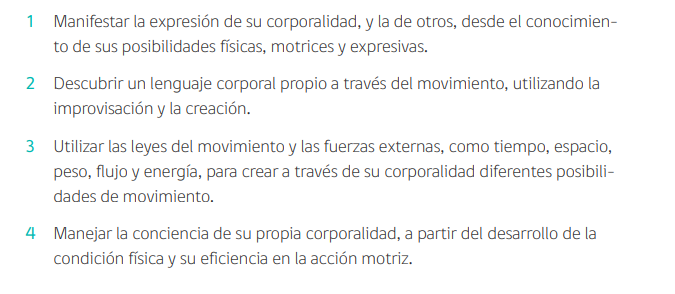 Es muy importante que se comprenda que no deben abarcarse todos los objetivos, pero sí deben abarcarse solamente estos o algunos de estos.
Leámos y analicemos los objetivos de esta asignatura
1.- Discutamos:
¿Se tienen claro? 
¿Podrían explicarme cuáles son los contenidos que trabajaremos?
¿Cuáles me gustan más y porqué?
¿Qué implica abarcar estos objetivos?
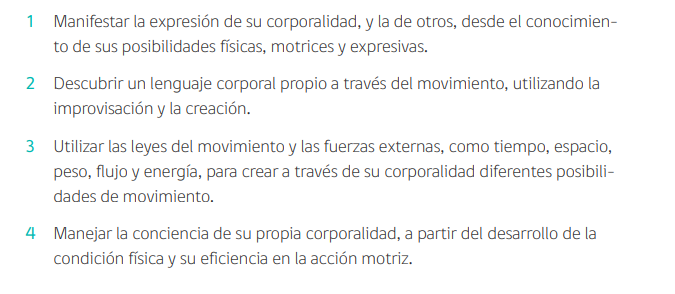 Es muy importante que se comprenda que no deben abarcarse todos los objetivos, pero sí deben abarcarse solamente estos o algunos de estos.
Leámos y analicemos los objetivos de esta asignatura
2.- Ahora decidamos:
¿Cuáles objetivos les interesa trabajar?
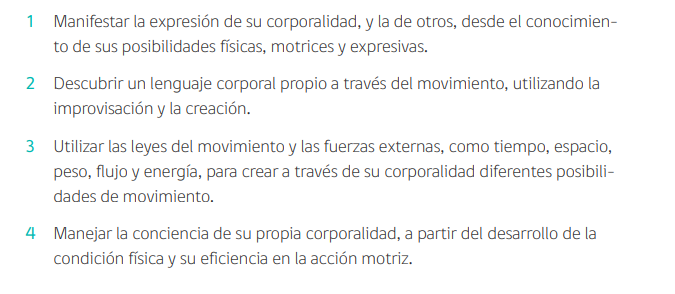 Leámos y analicemos los objetivos de esta asignatura
2.- Ahora decidamos:
¿Cuáles objetivos les interesa trabajar?
¿Cómo quieren trabajarlos?
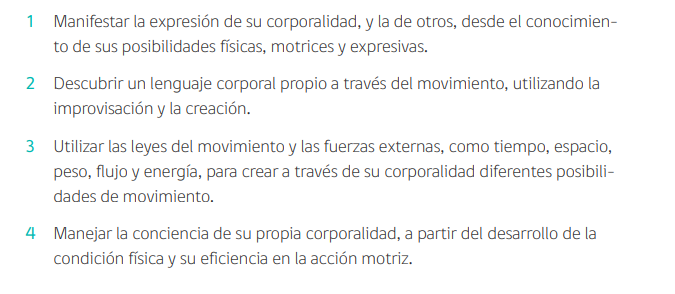 Leámos y analicemos los objetivos de esta asignatura
2.- Ahora decidamos:
¿Cuáles objetivos les interesa trabajar?
¿Cómo quieren trabajarlos?
¿De qué manera podemos saber que estos objetivos se van logrando?
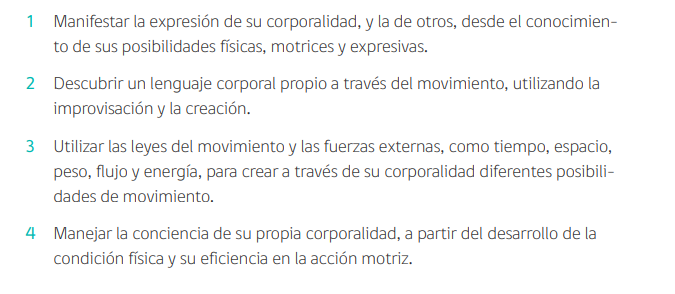 La decisión de los objetivos es principalmente de ustedes, estudiantes
3.- Tomemos apuntes

¿Cuál decidirán?
La decisión de los objetivos es principalmente de ustedes, estudiantes
3.- Tomemos apuntes

¿Cuál decidirán?
¿Y cómo podríamos lograr este objetivo?
Por qué estos temas, este objetivo y este desarrollo son tan importantes
La necesidad
4.- Ya habiendo decidido el o los objetivos, ahora, a trabajar en parejas: 

Determina dos necesidades que se vinculen con este objetivo

Inventa y escribe un contexto real (espacio físico, personas, lugares, tiempos, etc.) donde se comprenda cada una de las necesidades. Pueden existir dos contextos o uno en específico

 La próxima clase, leeremos las necesidades, los contextos y definiremos cuáles son los objetivos que finalmente trabajaremos este año escolar.